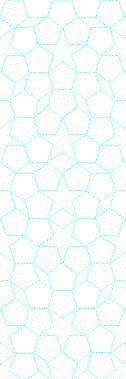 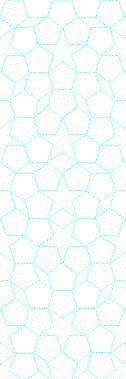 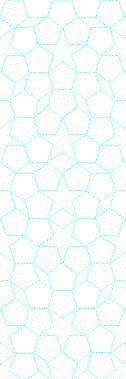 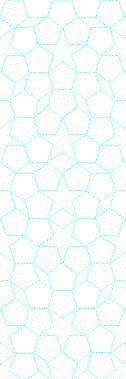 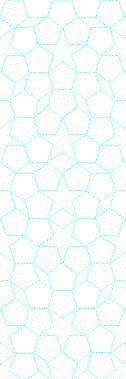 YTÜ 
FEN EDEBİYAT FAKÜLTESİ 
KİMYA BÖLÜMÜ
SEMİNER DERSİ SUNUMU
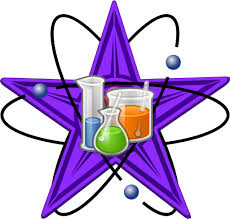 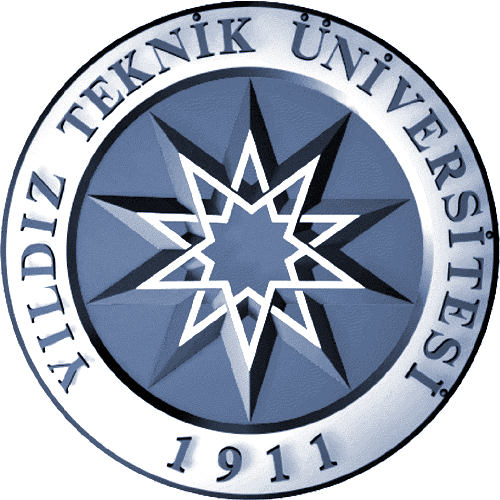 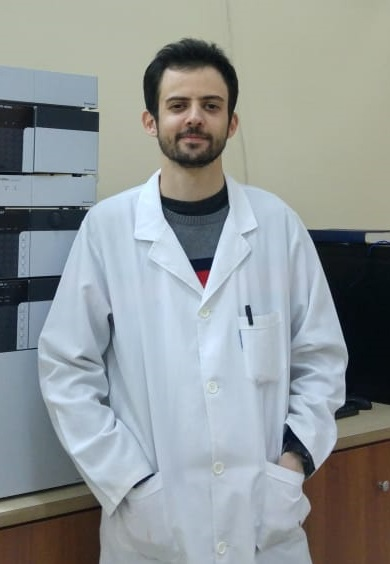 Kaan ŞENDAL
21517009
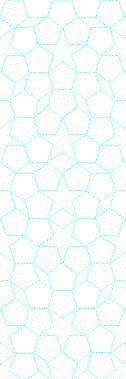 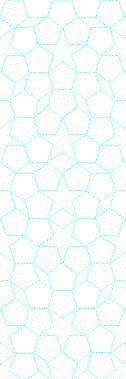 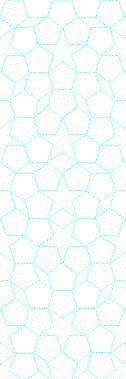 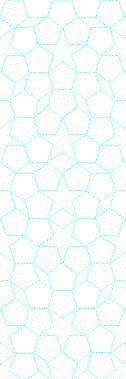 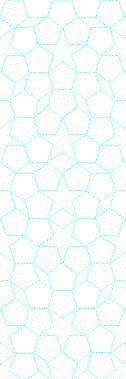 Konu
Çinko Oksit Nanopartiküllerin Atık Su Arıtımında Kullanımı
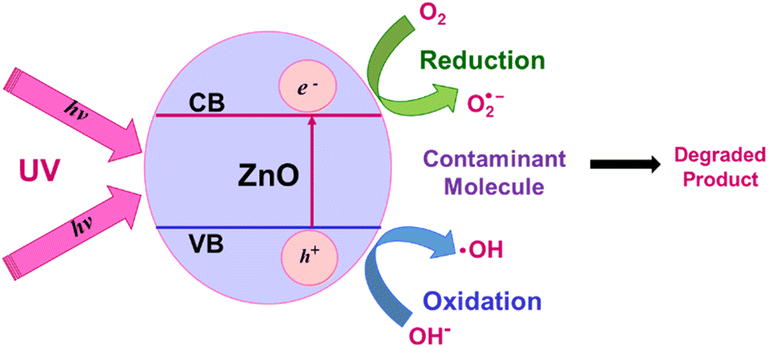 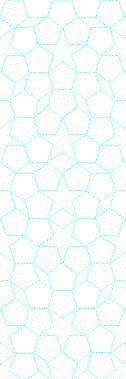 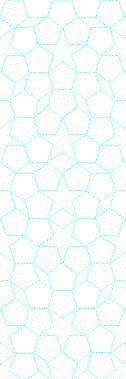 Danışman
  Prof. Dr. Mahmure ÜSTÜN ÖZGÜR
Tarih:  26.04.2022    Saat:  1300
Yer:  Fen-Edebiyat Fakültesi B2-D10